LC35: Déterminations de structures organiques
Elément imposé: "Détecter la présence d’un ion, choisir un témoin pertinent pour effectuer une analyse qualitative"
Programme de 1er STL SPCL
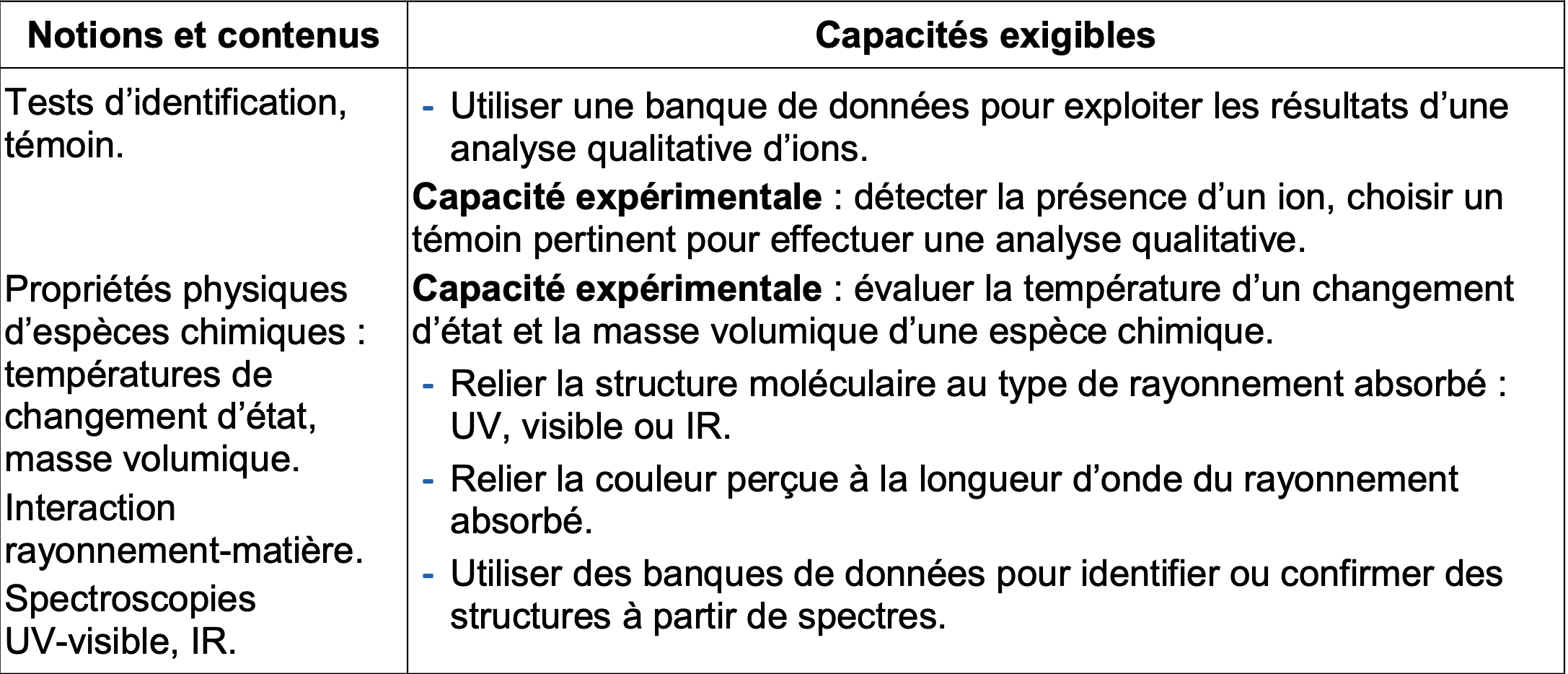 Repère de progressivité
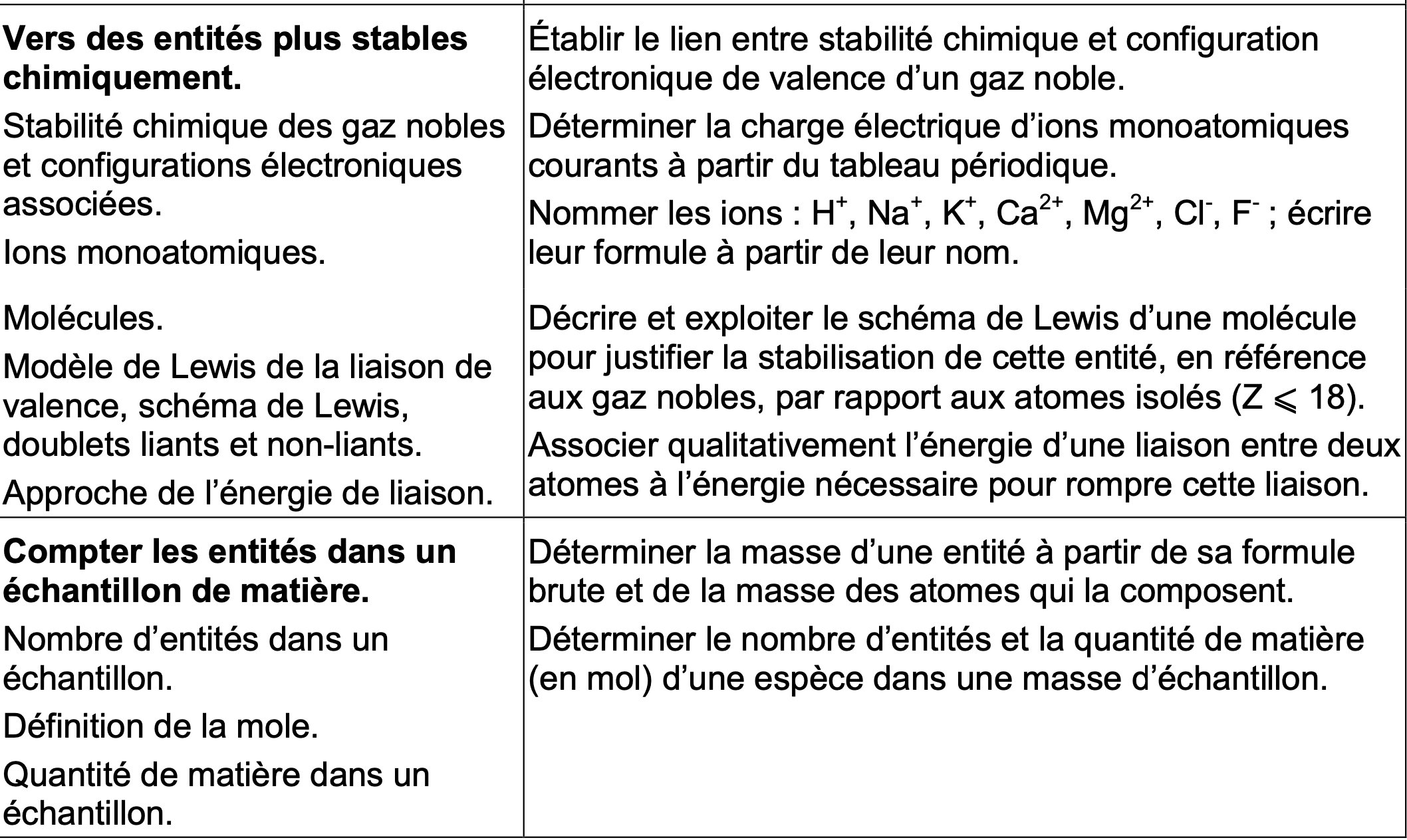 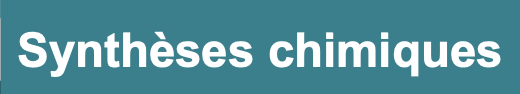 Détermination d’une structure organique
I)	Analyse par tests chimiques
		-Détection d’ions en solution 
		-Détection d’espèces organiques 
II) 	Analyse des paramètre physique du produit
		-Changement de température d’état (Banc Kofler) 
		-Masse volumique (pycnomètre pour solide ou pesé pour liquide moins précis) 
		-Chromatographie 
III) 	Spectrophotométrie 
		-Analyse de la couleur de notre produit
		-Analyse de l’absorption IR
Introduction
Caractériser un produit un enjeux pour le chimiste.
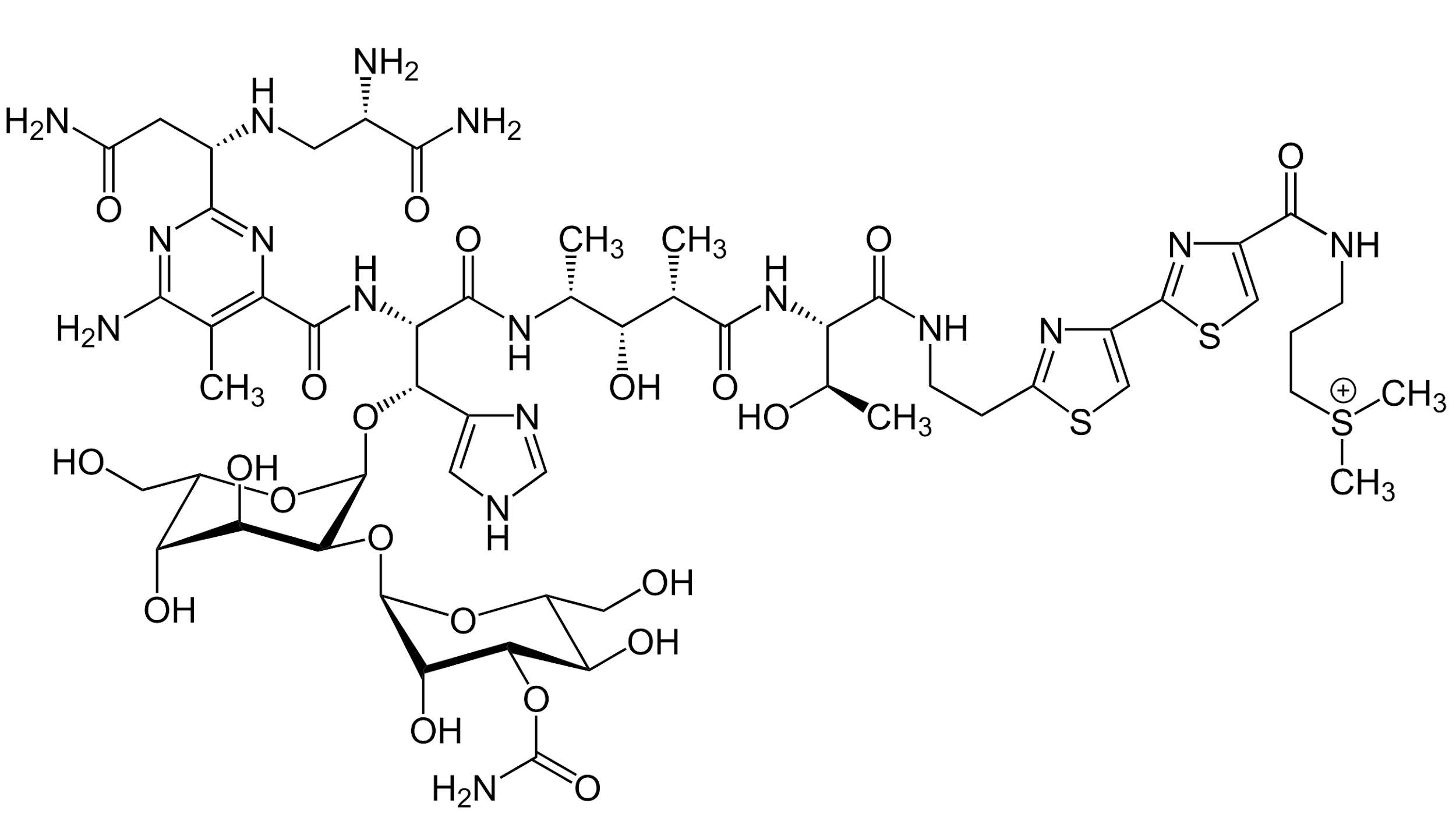 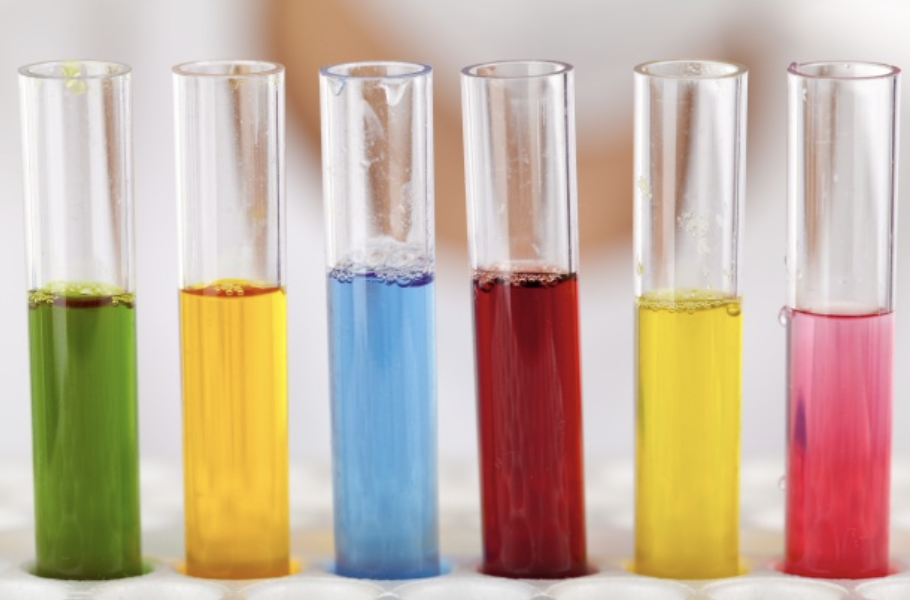 Analyse par tests chimiques
Test des ions en solutions
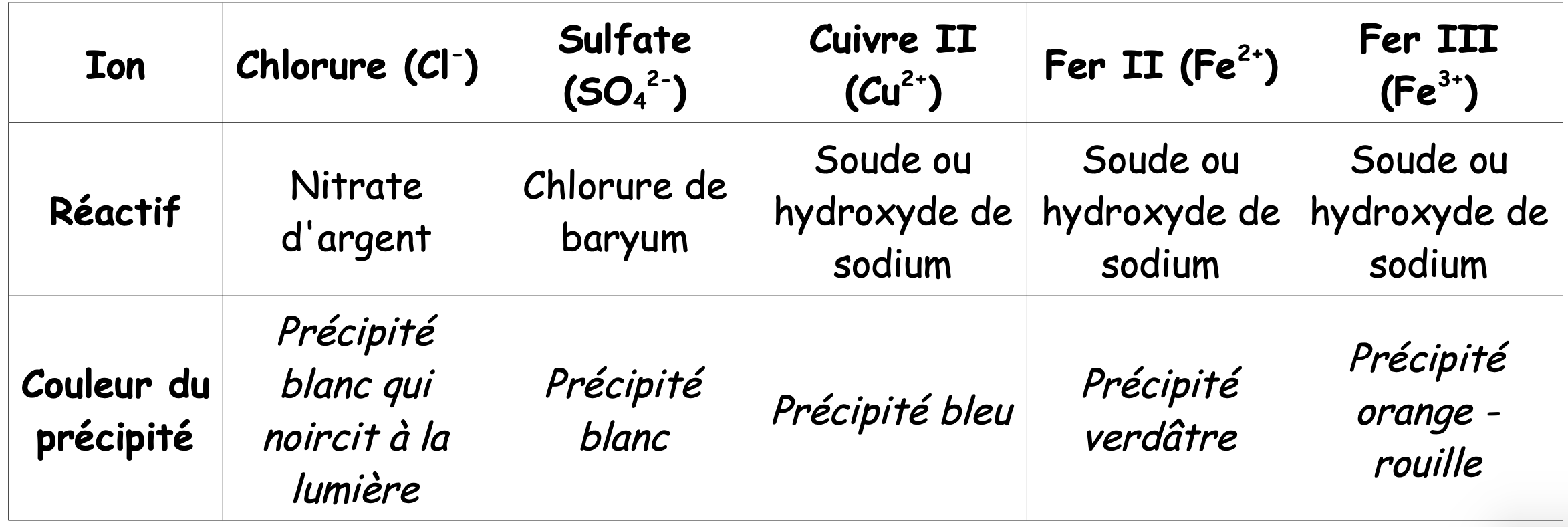 Analyse par tests chimiques
Test de présence d’espèce organiques
Bof bof (Idée rajouté de l’EDTA on complexifie Cu II et Zn II, on peut tenter de les retrouver en solution mais ils ont disparue donc il y’a eu complexation) 
Autre idées de Ladi liqueur de fehling et réactif de tollens (miroir d’argent) pour les deux oxydation I)2)